Плакат
РИСУНОК В ПЛАКАТе
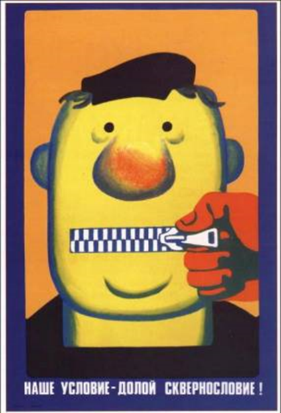 Все искусства имеют свой собственный язык и определенное своеобразие художественных возможностей
Плакат – самый массовый вид графического искусства, выполняющий задачи наглядной политической агитации или служащий средством информации, рекламы и инструктажа.
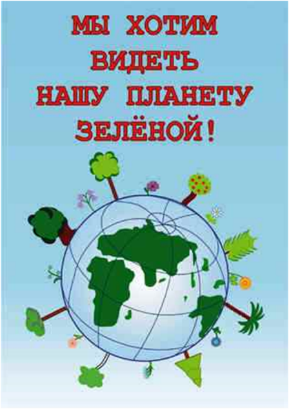 Плакат должен привлечь внимание…
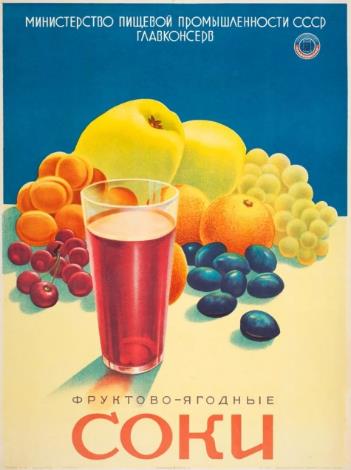 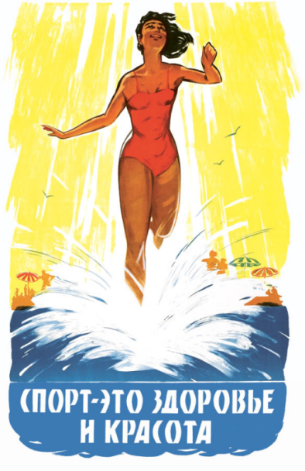 на большом расстоянии
в предельно краткий срок должно стать ясно, к чему плакат призывает, какова его цель.
Сейчас возвращается основная, исторически сложившаяся функция плаката – рекламно-информационная.
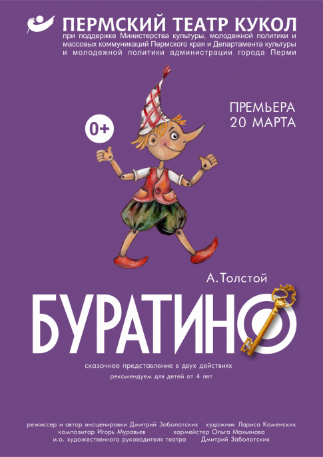 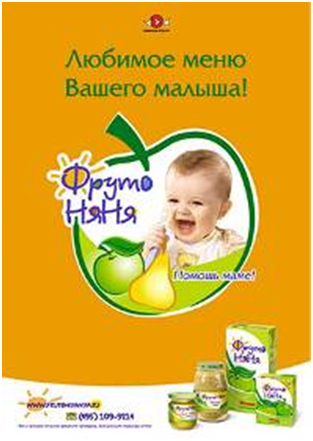 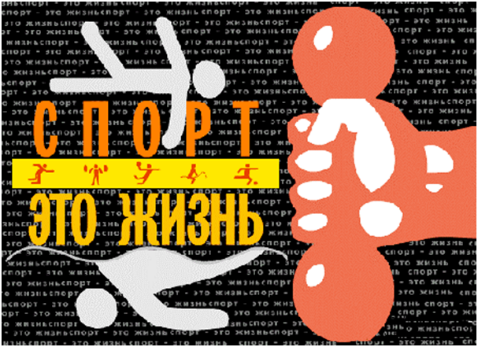 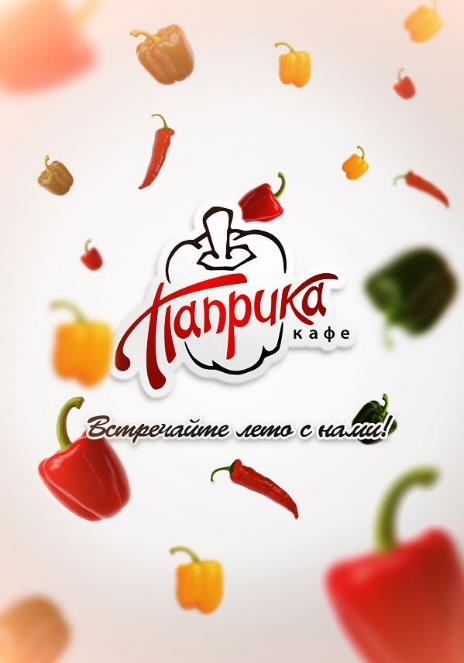 Высокий темп жизни современного города заставляет делать плакаты более яркими, броскими, увеличивать их размеры и приводить текст в максимально лаконичную форму, сохраняя при этом ту информацию, которую необходимо донести до потенциального клиента.
Графическим искусством, или графикой
(от греч. «grafo» – пишу, черчу, рисую) называется один из видов изобразительного искусства, включающий рисунок и произведения, основывающиеся на искусстве рисунка, но обладающие собственными изобразительными средствами и выразительными возможностями.
Прежде всего, графика – искусство, основу которого составляет рисунок, цвет в графике не является главным, как, например, в живописи.
графическое искусство
Можно условно разделить на три основные группы: 
станковая графика, 
книжная графика, 
прикладная графика.
Отдельной группой прикладной графики является искусство плаката. Оригиналы плакатов создаются художниками в расчете на полиграфическое производство. В некоторых случаях плакат печатается с авторской печатной формы (линогравюра, литография).
Основными изобразительными средствами графики являются линия, штрих, пятно, светотень, фактура
Линия – это след от движения точки на плоскости. Она может быть самой разнообразной по начертанию и длине. Чем меньше точка, тем тоньше будет линия. 
Различают три типа линий: 
изобразительную, 
каллиграфическую 
геометрическую. 
По начертанию они бывают прямые, волнистые и комбинированные. Задача линии в определении границы формы, объединении и связывании изобразительных элементов, взаимодействии с плоскостью. Короткие линии называются штрихами. Задача штриха в передаче пятна и фактуры. Взаимодействуя с линией, штрих выполняет функцию передачи формы и пространства.
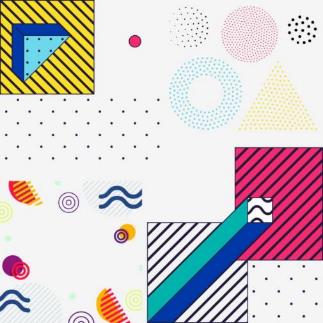 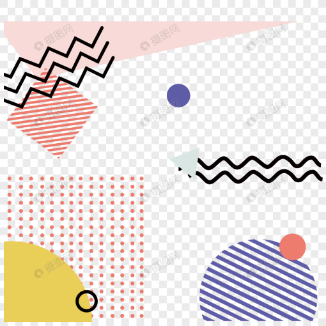 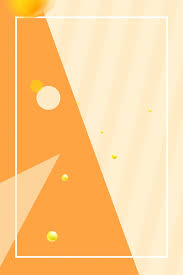 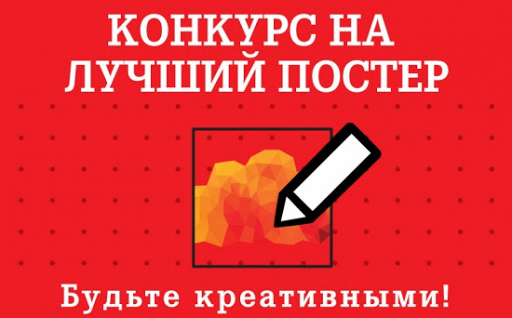 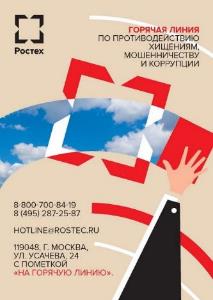 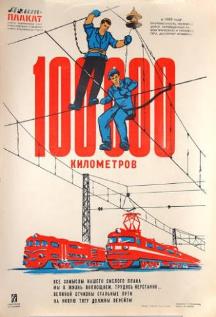 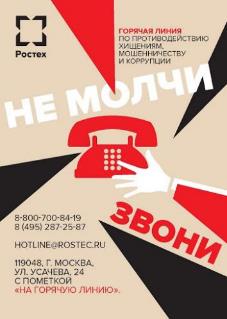 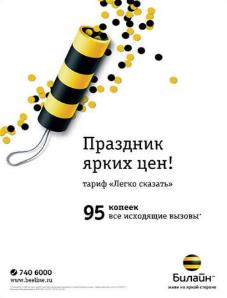 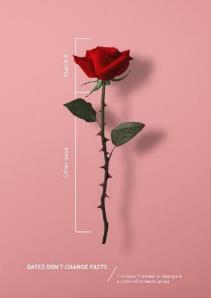 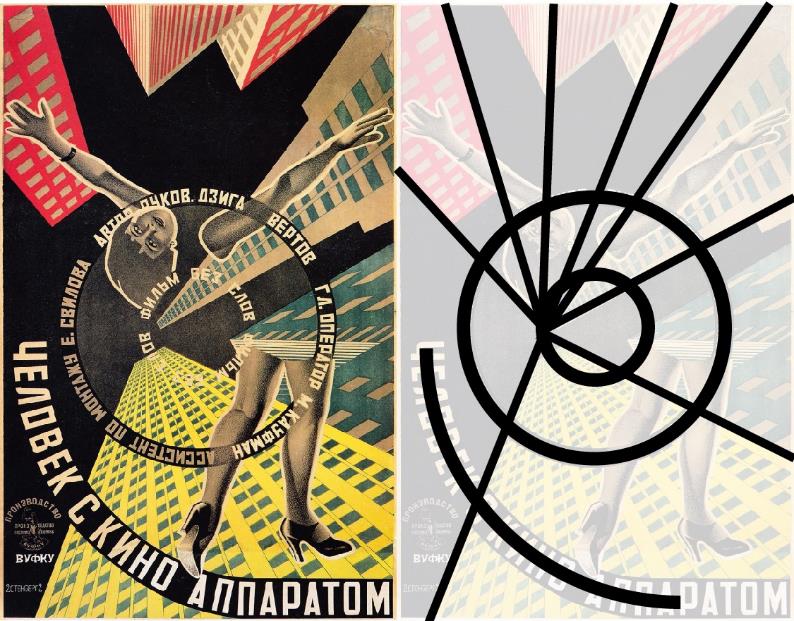 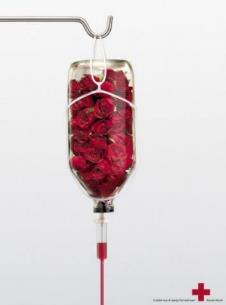 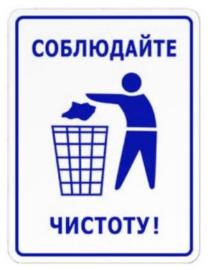 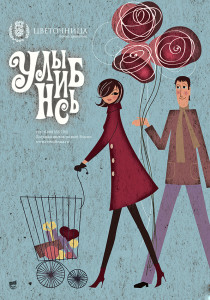 Признавая рисунок определяющим, ведущим началом графики, нельзя думать, что этому виду искусства не свойственны живописные, цветовые задачи. Возможности эмоционального воздействия цвета, его свойства использует и графика. Но в силу особых задач графического искусства и своеобразия графических материалов, цветовые решения в графике существенно отличаются от цветового решения в живописи
Цвет в плакате выполняет ряд функций:
Привлекает внимание 
Способствует пониманию сути
Увеличивает запоминаемость
Формирует нужное отношение
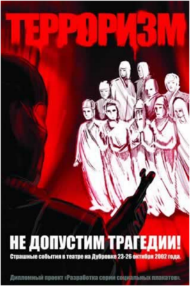 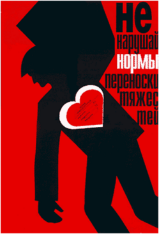 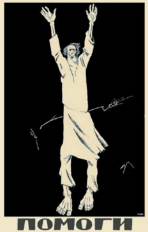 . Правильный выбор цветового решения очень важен. В оформительском искусстве учитывается психологическое и физиологическое воздействие цвета и света на зрителя.
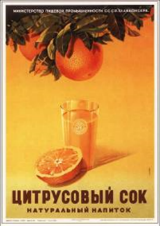 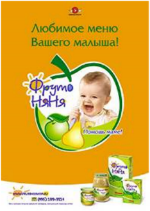 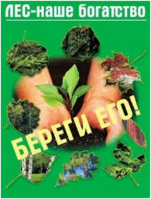 красный — стимулирует, волнует, вызывают раздражение и заставляет насторожиться. Символизирует опасность и запрет.
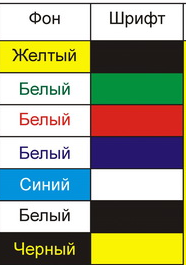 Черный цвет - символизирует несчастье, горе, траур, гибель. Он пугает и бросает вызов
оранжевый —создает ощущение благополучия и веселья, радует глаз и способствует хорошему настроению.
зеленый — разрешающий цвет, некоторые оттенки действуют благотворно, гипнотизирующе и даже снимают боль.
желтый — стимулирует мозг, привлекает внимание раньше и сохраняется в памяти дольше, чем другие цвета. помогает преодолеть трудности, способствует концентрации внимания
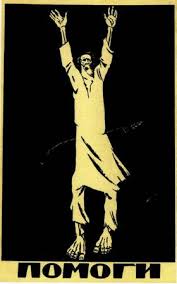 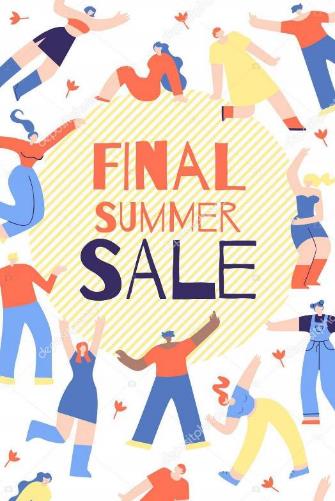 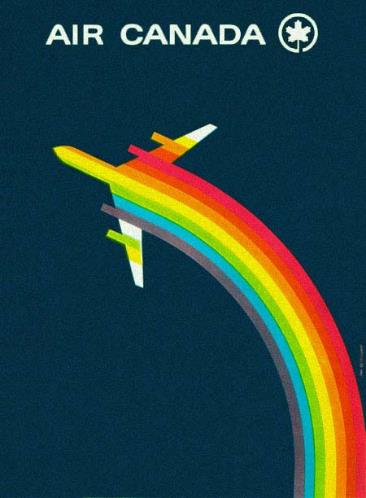 В современных плакатах отражены три базовых принципа образно-графической выразительности. «Принцип однозначности» и «принцип лаконизма» определяют точность (однозначность смысла) и быстроту 
восприятия образа плаката. 
«Принцип синхронности» обеспечивает совпадение эстетических систем плаката и зрителя
Сегодня плакат – наиболее распространенный вид наружной рекламы, у которого есть неоспоримые преимущества.
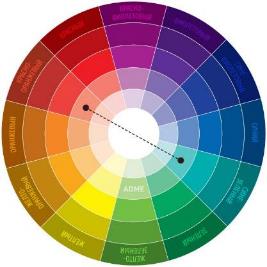 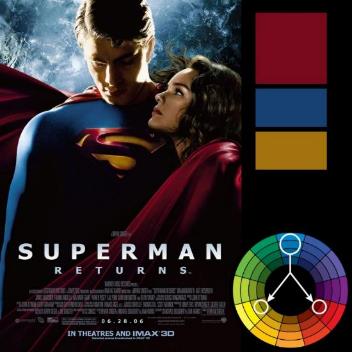 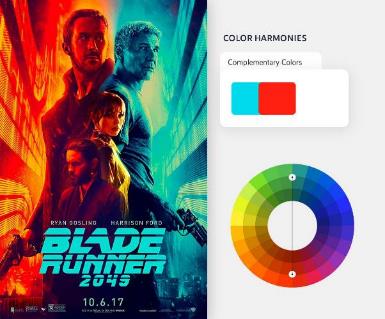 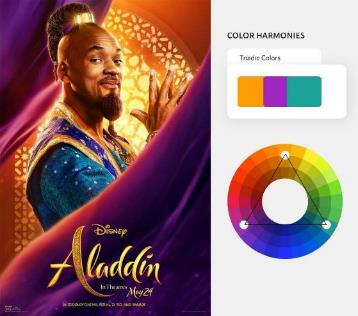